Почвы России
Почва – это единство минералов, растений, животных, климата.
В.В. Докучаев
Как будет проходить процесс образования почвы, если исключить один из названных В.В. Докучаевым факторов?
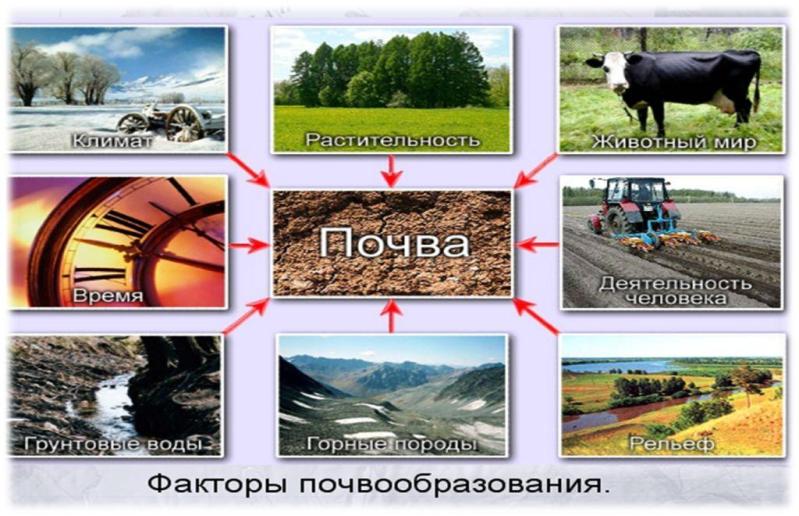 Строение почв.
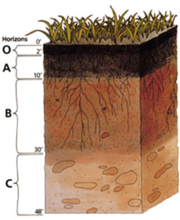 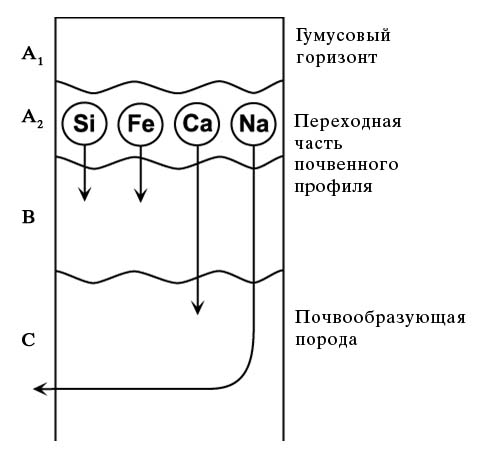 Горизонт вмывани
Между горизонтами происходит непрерывный обмен веществами путем циркуляции почвеннго раствораю
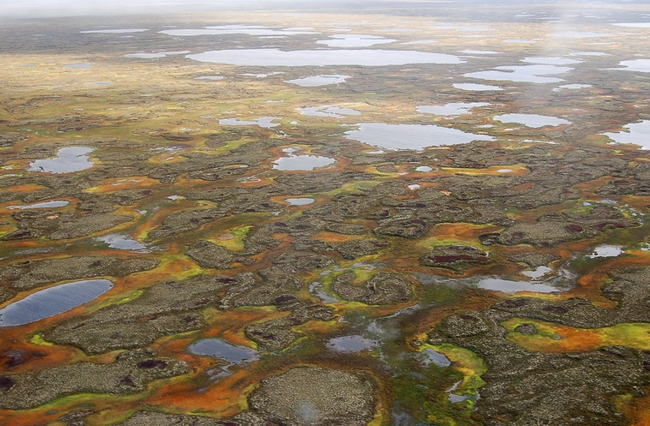 ТУНДРА
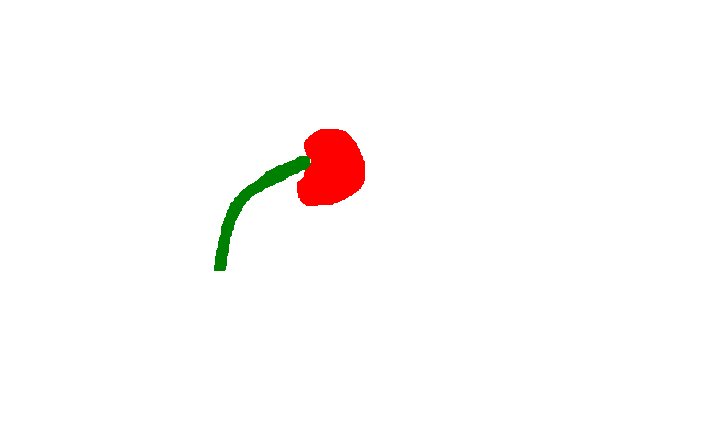 Тундровые глеевые почвы
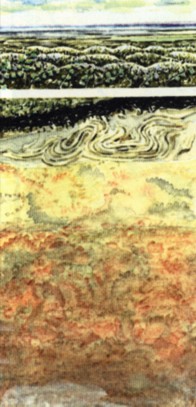 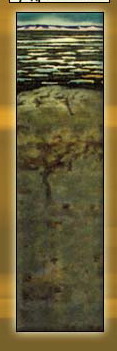 На Крайнем Севере почва почти весь год находится в мерзлом состоянии. На короткое время верхний горизонт оттаивает всего на несколько десятков сантиметров.
В теплый сезон оттаивает небольшой верхний слой. Из-за переувлажнения почвы и недостатка кислорода мало растений, а значит мало перегноя.
Содержание гумуса 2-3%;
Под А 1 находится А 2 - голубоватый слой (глей).
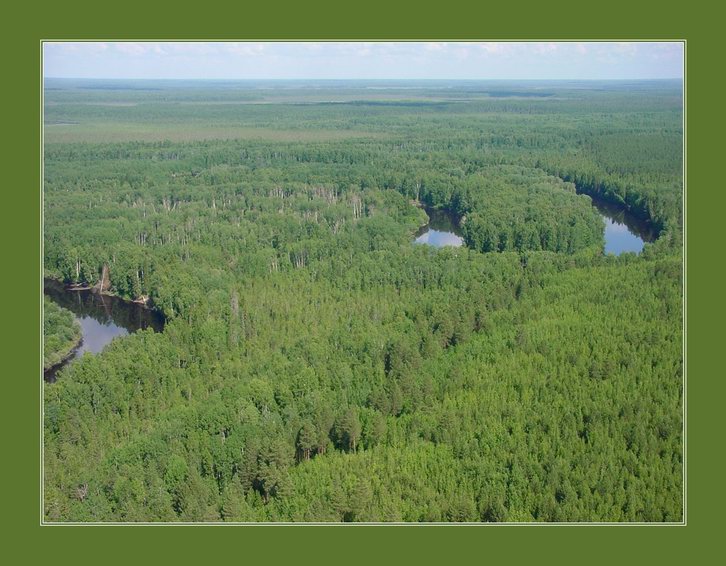 ТАЙГА
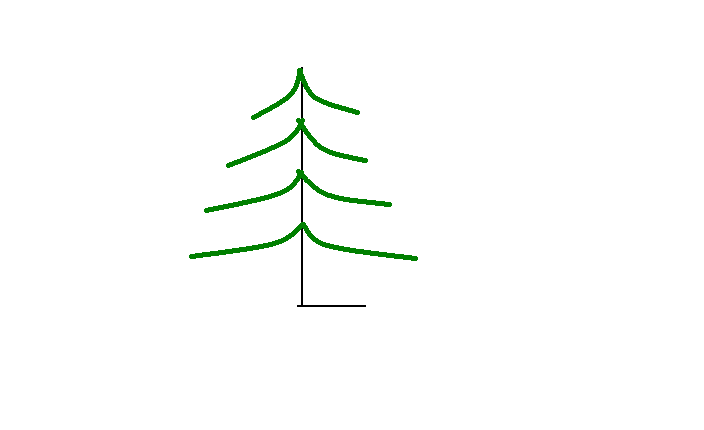 Подзолистые почвы
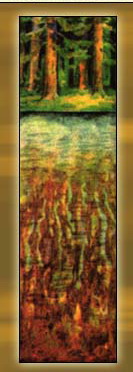 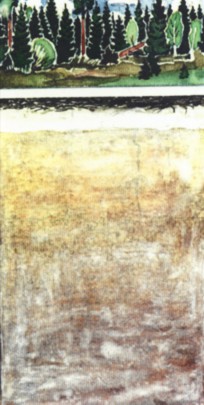 Типичные подзолистые почвы формируются в  тайге под хвойными лесами с  мохово-кустарничковым растительным покровом.  
Подзолистые почвы обеднены питательными веществами, вследствие чего обладают низким естественным плодородием (гумуса 1- 4%).
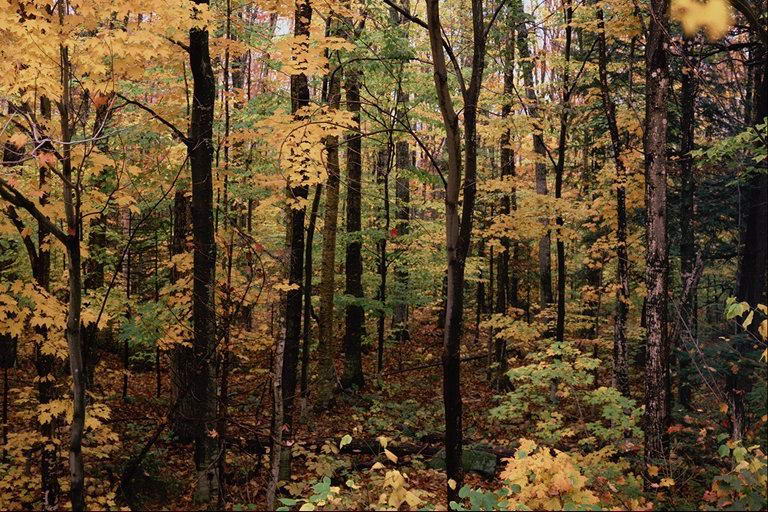 СМЕШАННЫЙ ЛЕС
Серые лесные почвы
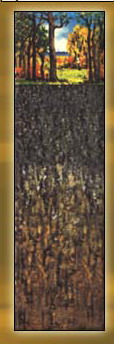 Благоприятные климатические условия обуславливают развитие почвенной фауны и микробного населения. В результате их деятельности происходит более энергичное преобразование растительных остатков, чем в дерново-подзолистых почвах.
Содержание гумуса до 9%.
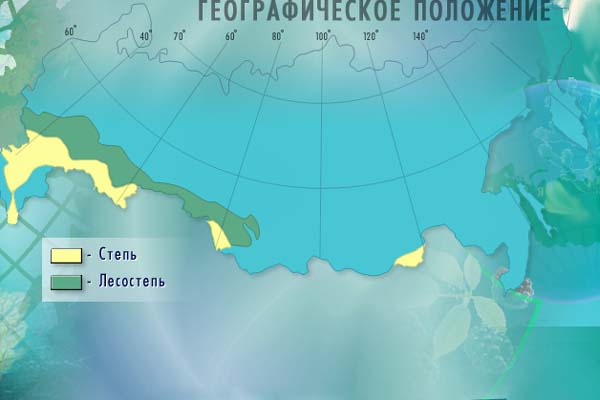 СТЕПЬ
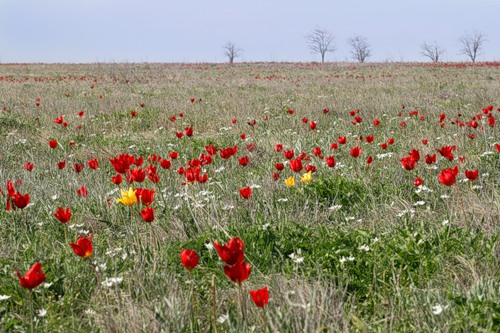 СТЕПЬ
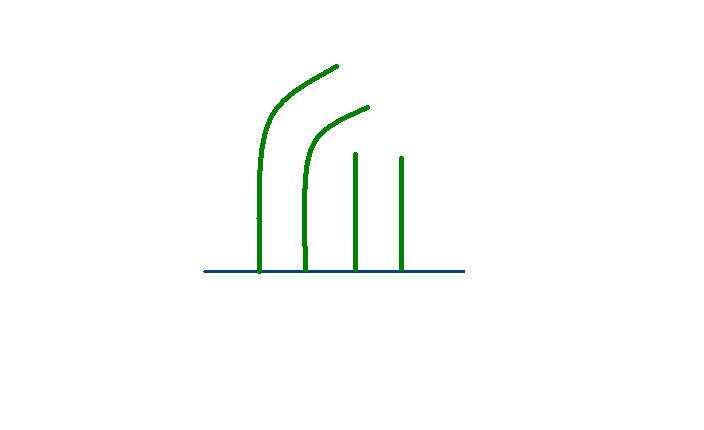 Черноземы
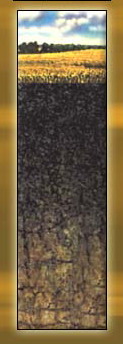 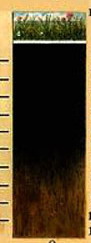 В степи  выпадает столько атмосферных осадков, сколько может испариться с поверхности. К = 1
Степные растения дают большое количество органического вещества ежегодно.
Содержание гумуса  до 14–16%, а иногда и более. Отличительной чертой черноземов является содержание гумуса во всем почвенном профиле
Каштановые почвы
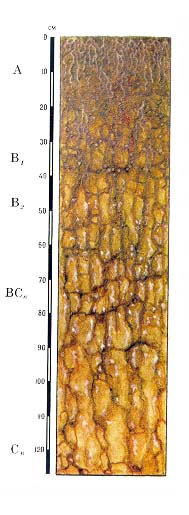 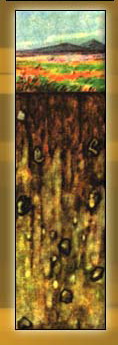 Каштановые почвы распространены в зоне сухих степей
При движении к югу  становится все суше и теплее, а растительный покров все более разреженным. В почву попадает меньше растительных остатков . Гумуса  накапливается меньше (9 - 10 %).
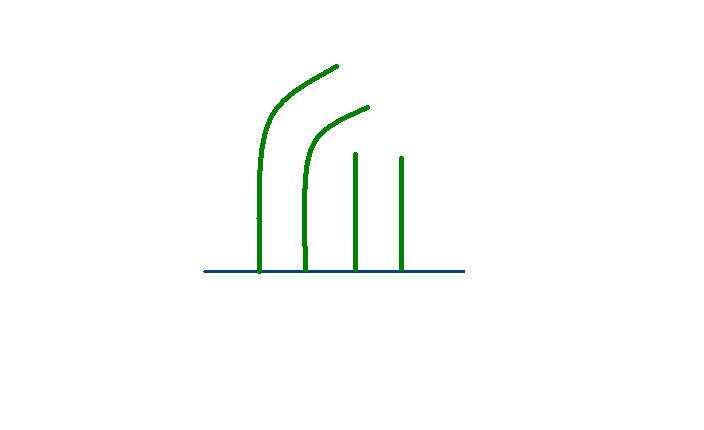 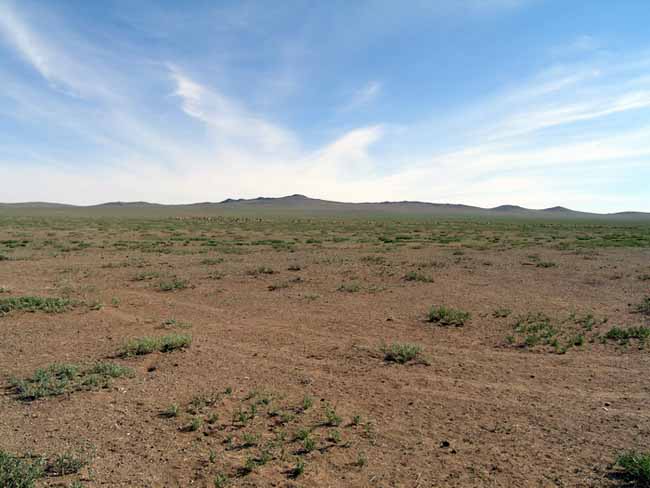 Зона пустынь и полупустынь
Бурые полупустынные почвы
Климат пустынь отличается жарким летом (средняя температура июля 26–30° С) и холодными зимами (средняя температура января изменяется от 0 –16° С на севере зоны до 0 +16° С на юге зоны).
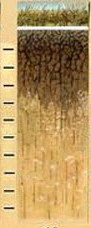 Растительной покров пустынь, в основном, солянково-кустарниковый с эфемеровыми растениями (однолетними травянистыми растениями, все развитие которых проходит в очень короткий срок. Небольшая масса ежегодного опада (10–20 ц/га) и энергичная деятельность микроорганизмов способствуют быстрому разрушению органических остатков
Содержанию гумуса в бурых почвах до 1%.
Характерными  почвами пустынь являются
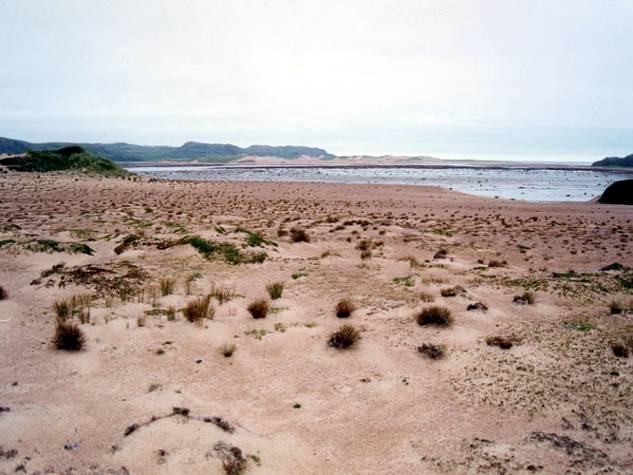 Солончаки
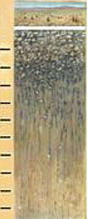 Где, какая почва?
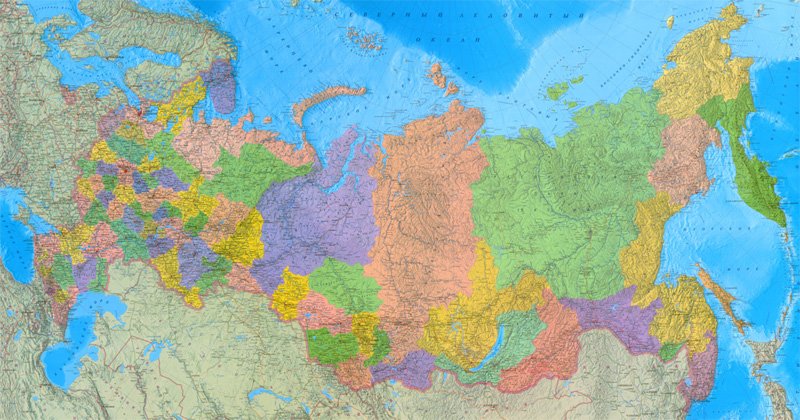 1
5
4
3
6
2
Найдите соответствие
Тундра
Тайга
Смешанный лес
Широколиственный лес
Степь
Полупустыня
подзолистые
чернозёмы
Серые лесные
Тундрово-глеевые
Бурые, серо-бурые
Дерново-подзолистые
Рационально или нерационально???
Внесение в почву органических удобрений.
Уничтожение естественной растительности при распашке и неумеренном выпасе скота.
Внесение в почву минеральных удобрений.
Дождевые и талые воды стекают по поверхности вспаханного поля.
Создание полезащитных  лесных полос.
Распашка больших площадей в степных районах Южного Урала, Поволжья.
Орошение почв.
В районах неустойчивого увлажнения проводят снегозадержание.
Выращивание много лет подряд одних и тех же  культур.
Восстановление земель нарушенных хозяйственной деятельностью человека.
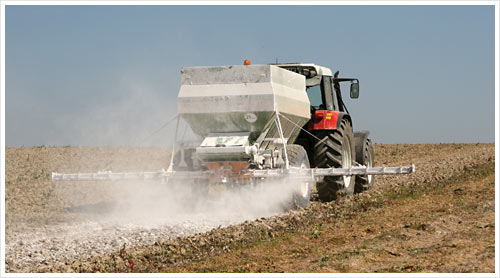 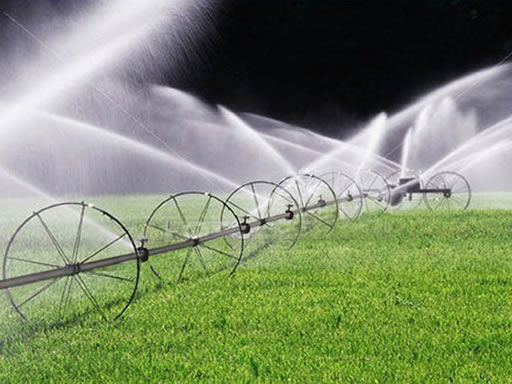 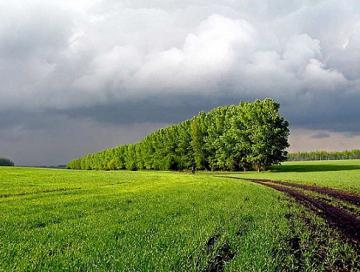 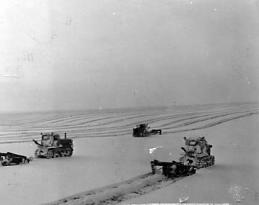 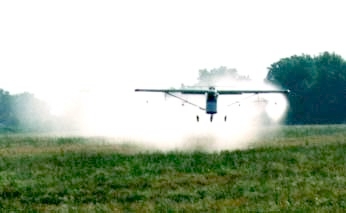 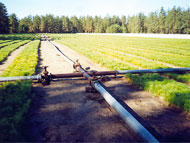